Objectives
Understand the difference between facts and rules
Describe uses of machine learning
Use training data to create rules that solve problems of categorising data
Discuss the strengths and weaknesses of machine learning
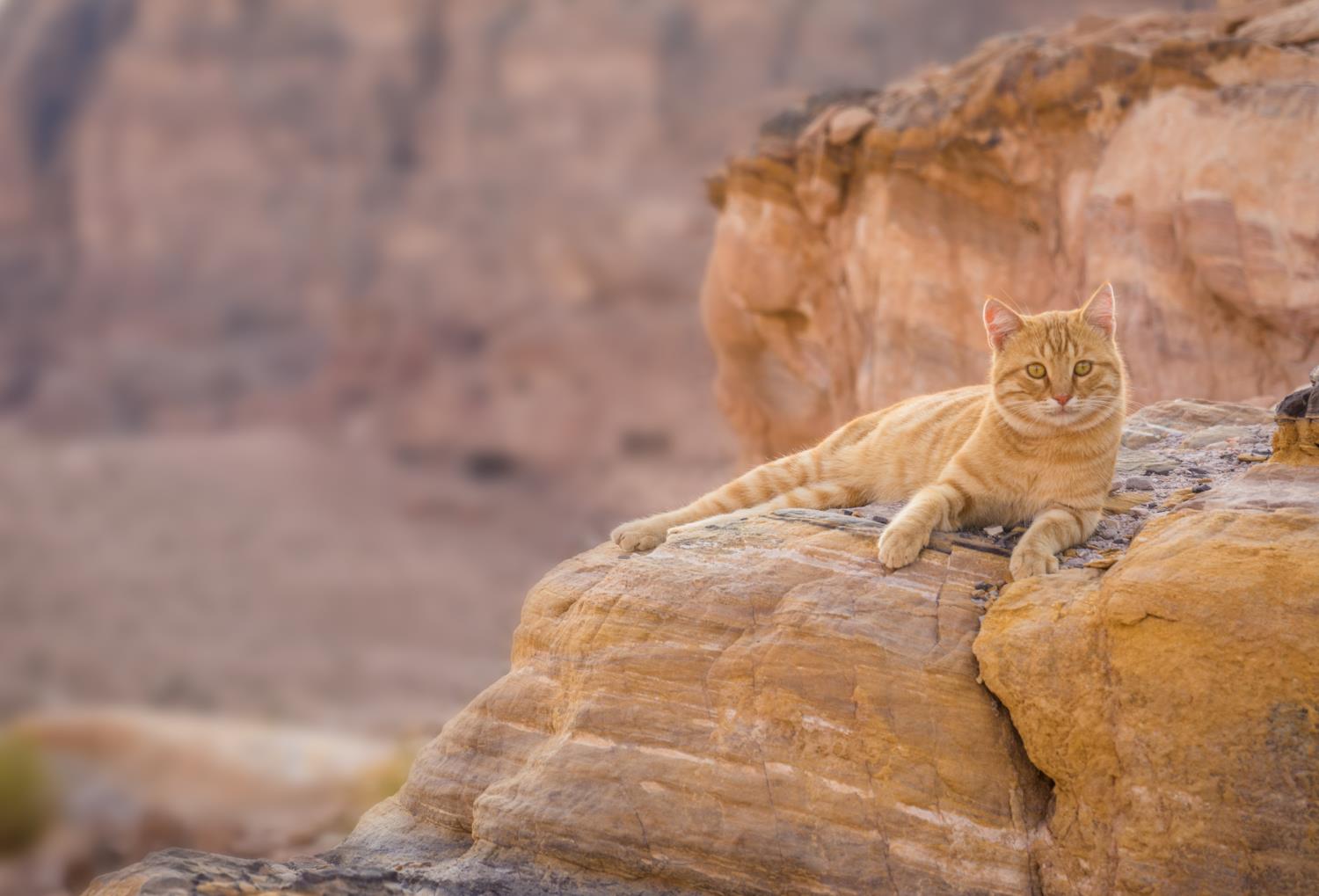 Starter
How can you tell the difference between a cat and a rock?
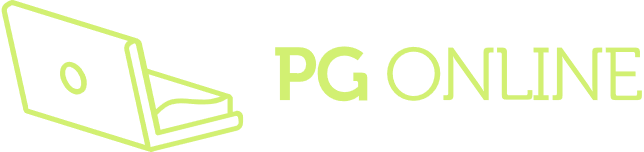 Starter
How can you tell the difference between a cat and a rock?
Some suggested rules to classify rocks and cats
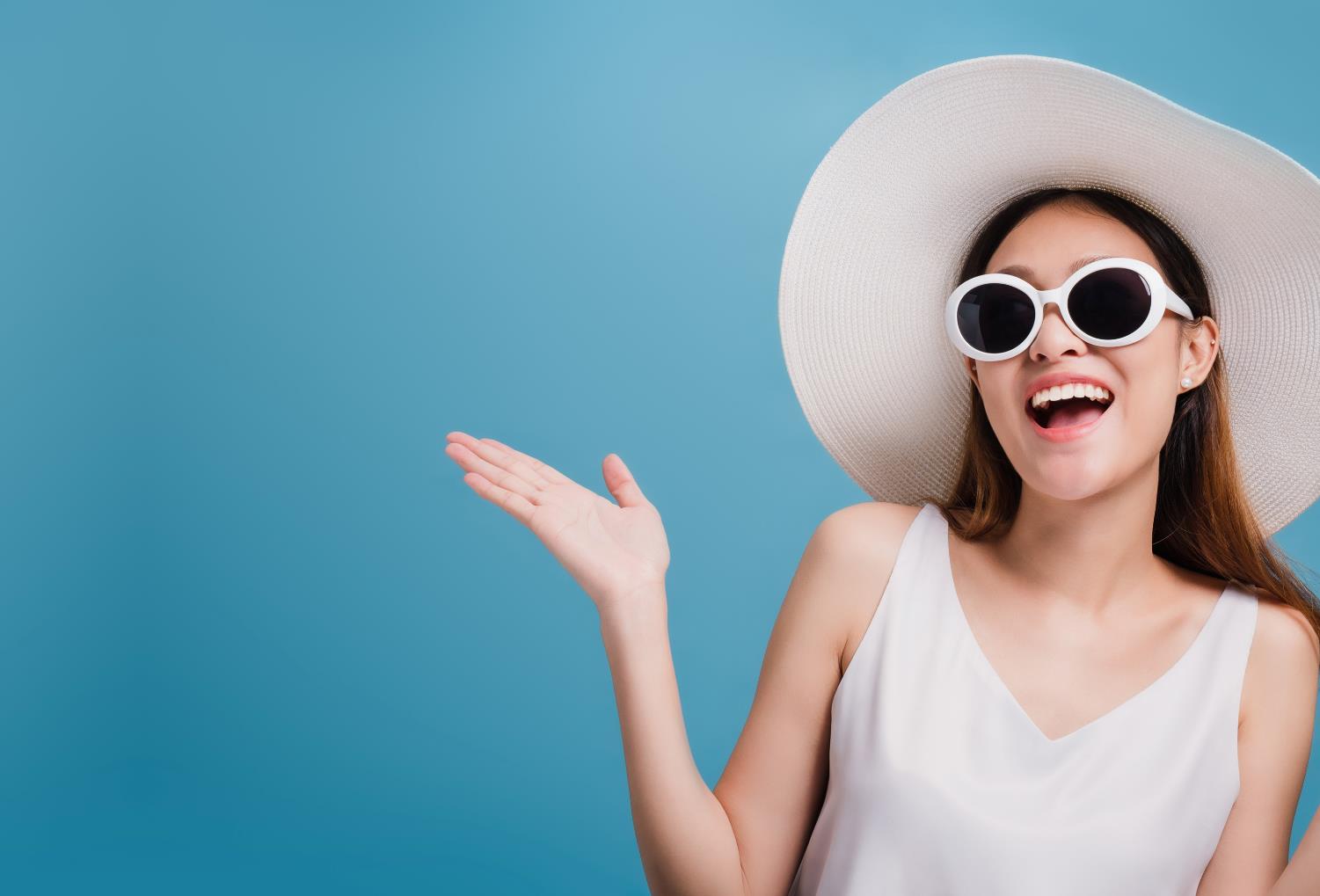 Facts and rules
A fact for classifying a person might be that:
People have a mouth
A rule that helps to classify a person could be:
People might wear sunglasses
What are five more facts and rules to classify a person
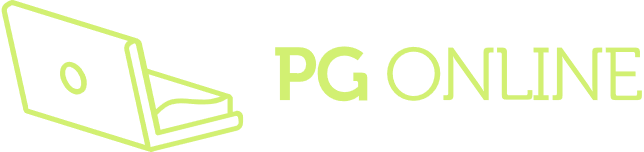 Facts and rules
Examples of facts and rules to identify people





Do your facts and rules identify this dog as a person?
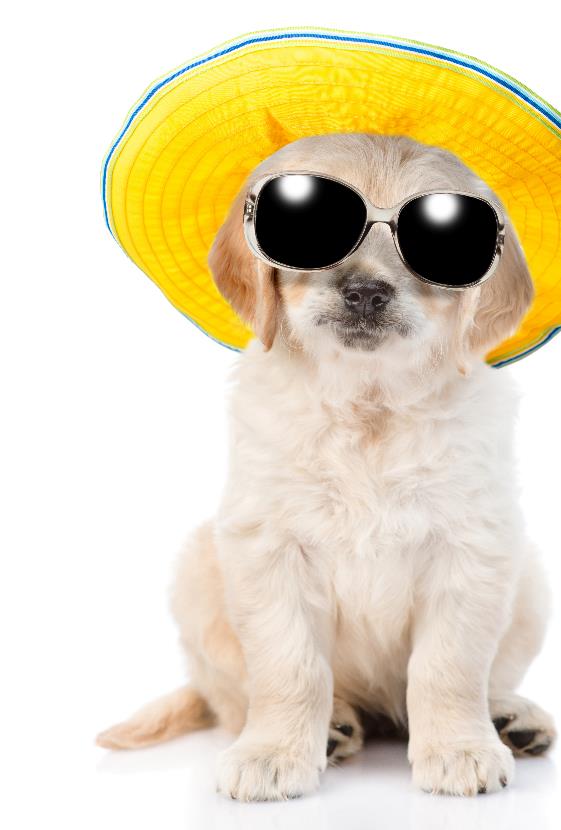 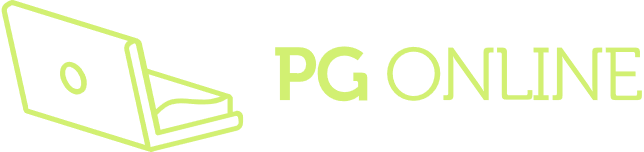 Machine learning
Artificial Intelligence is the artificial creation of human-like intelligence that can learn or think
Machine learning (ML) is a part of AI
In machine learning, the machine will work out the rules for itself
It will be given a large amount of training data to work out these rules
Training
Data
MachineLearning
Rules
Machine learning - Birds
A machine learning algorithm uses training data so that it can create rules for itself
What rules might the algorithm make to identify birds from the following training data?
Training Data
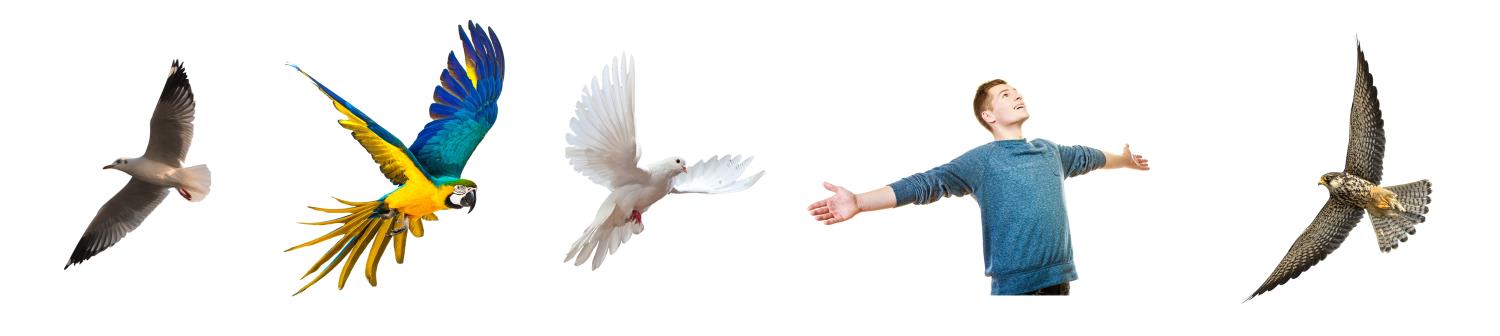 




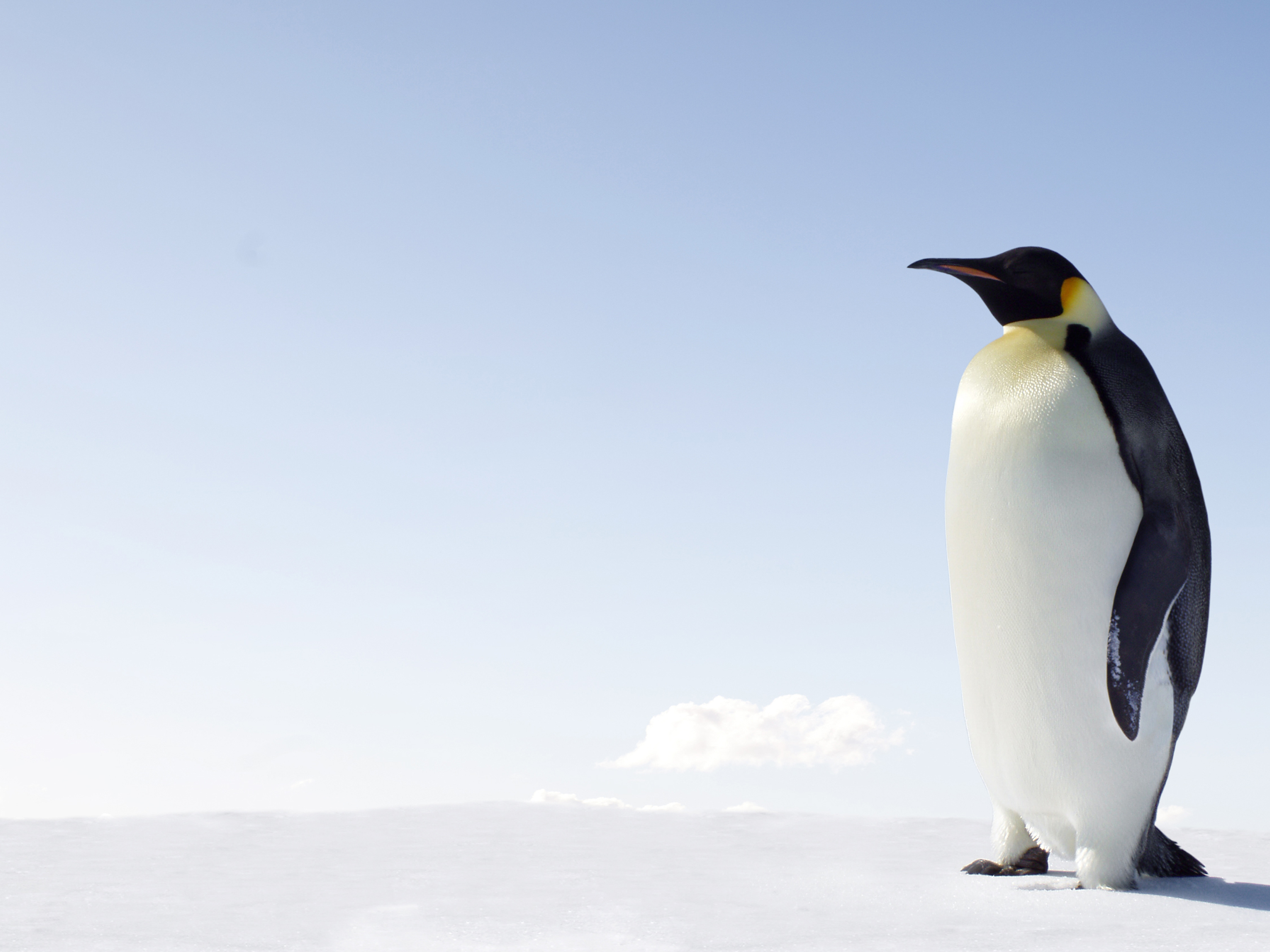 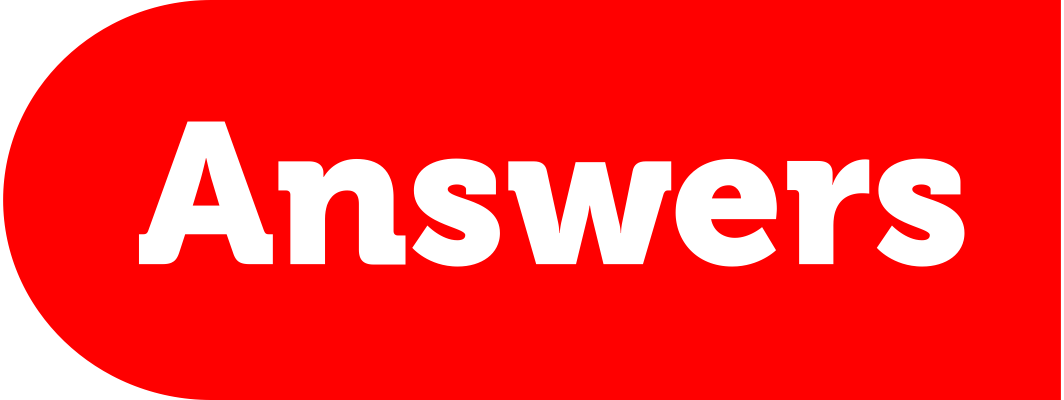 Machine learning - Birds
Possible rules from the training data:
One eye
Two wings that are both open
Small head with a beak
Problems with the rules:
Birds from the front have two eyes
Birds may have their wings shut, or cannot fly
Machine learning therefore requires lots of data if it is to learn well
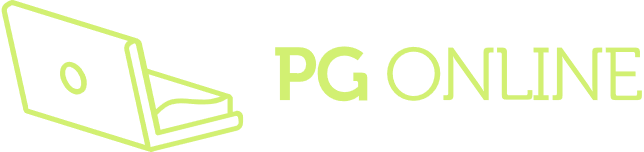 Worksheet 2
Complete Task 1 on Worksheet 2
Structured data
In structured data, the data has been organised
For example, a company’s financial data may be organised by month; a weather station’s data may be organised by hour
Unstructured data has not been organised
For example, emails, newspaper articles, messages, social media posts are unstructured
Machine learning is very powerful at finding patterns and information in unstructured data as it learns its own rules
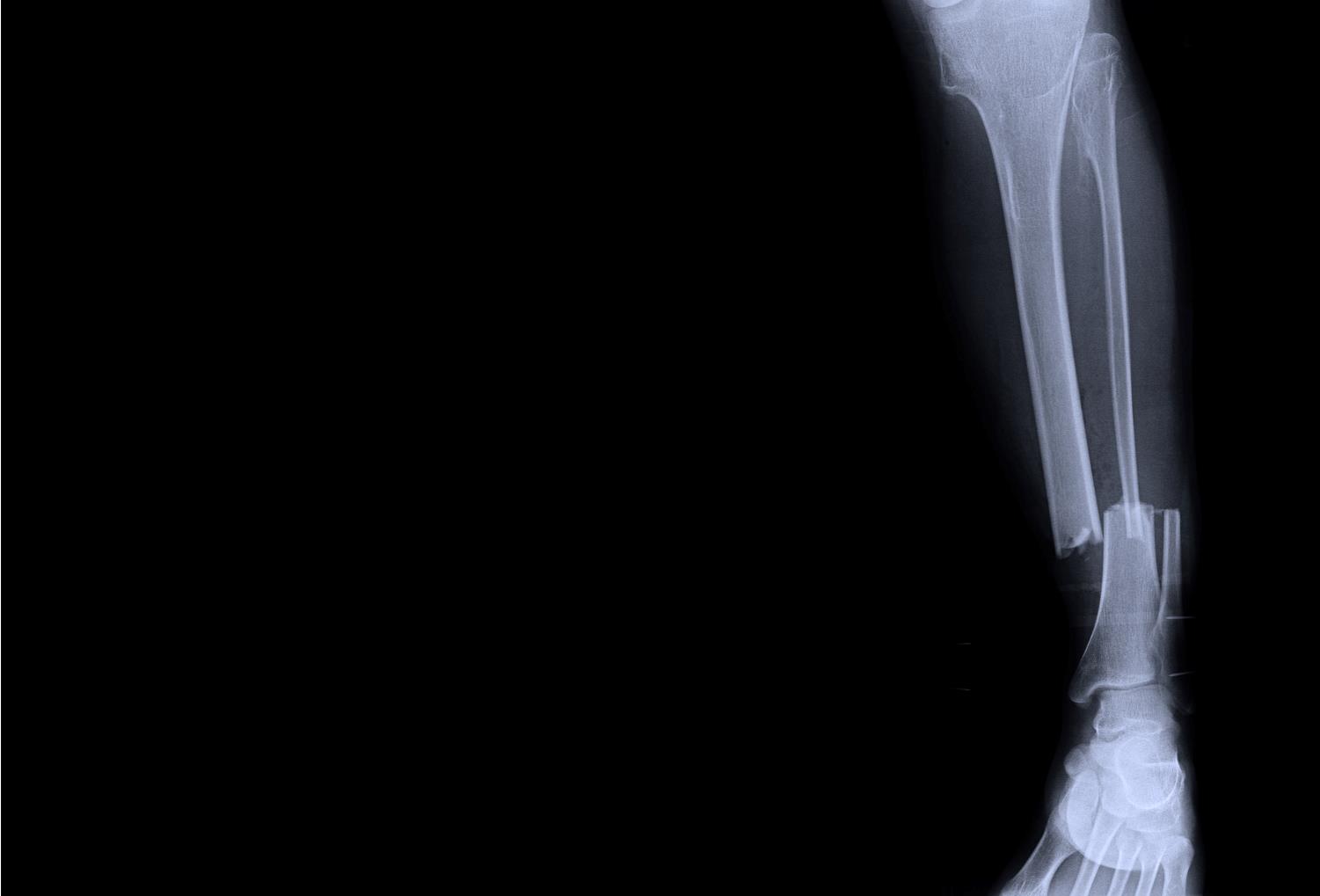 Applications for ML
Machine Learning has many uses
For example, a machine could learn to identify what a traffic jam on a motorway looks like. This could then automatically alert emergency services
Make a list of useful applications where machine learning can classify images
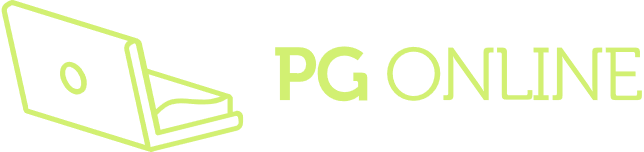 ML and images
Machine learning is used to classify images 
Applications include:
Screening medical scans and x-ray images
Quality control on production lines
Detecting hazards for self-drive cars
Face recognition
Fingerprint ID
Robot fruit pickers
Identifying spam email
Email and spam
Emails contain both structured and unstructured data
What parts of the email below are structured and unstructured?
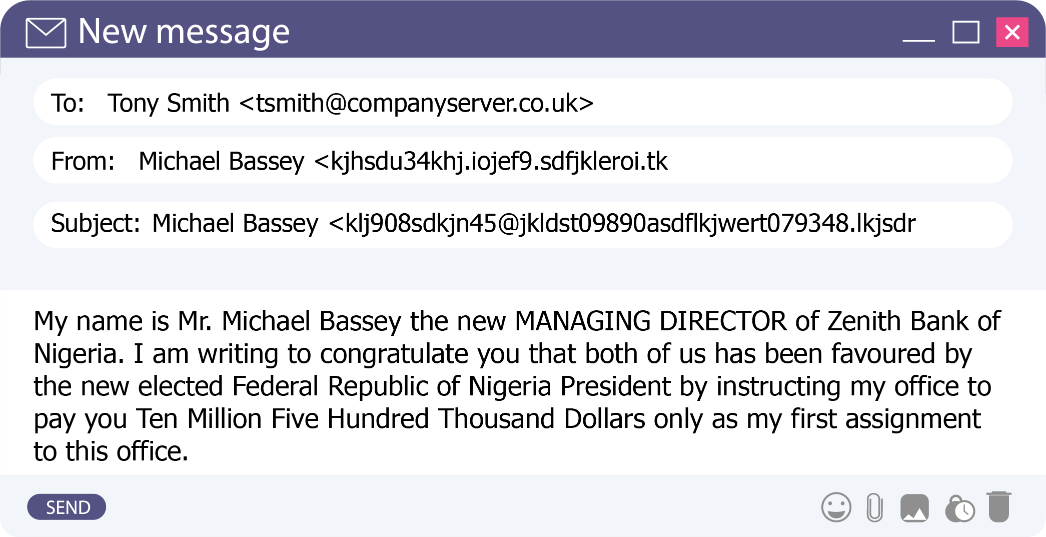 Email and spam
What parts of the email below are structured and unstructured?






What rules do you think that spam filters have learnt that help them to identify this email as spam?
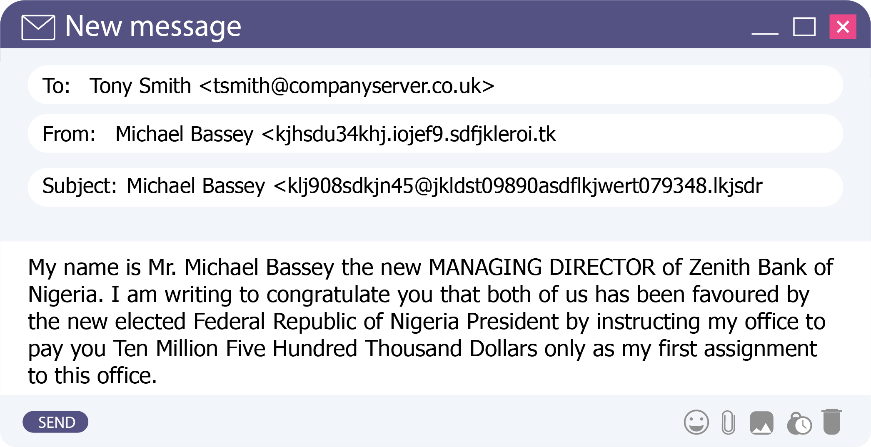 Structured
Unstructured
Email and spam
What rules do you think that spam filters have learnt that help them to identify this email as spam?
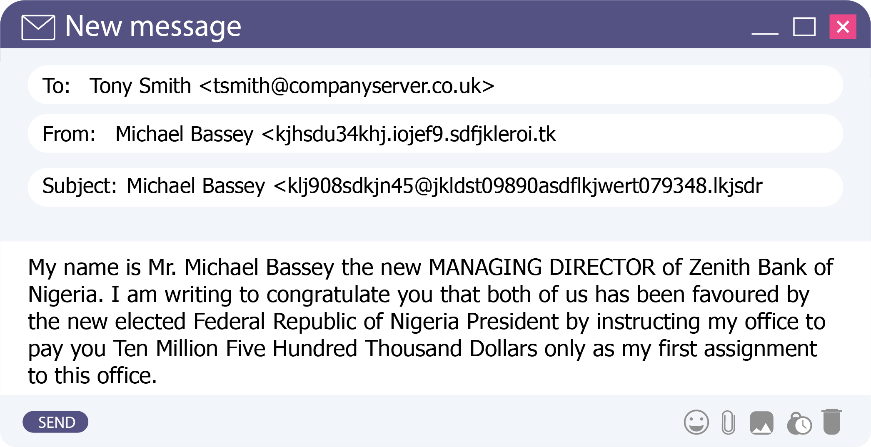 Lots of random characters
Subject just repeats name and email address
An uncommon use of capitals
A country linked with high spam rates
Unusual word to describe millions of dollars
A strange choice of word
Worksheet 2
Complete Task 2 on Worksheet 2
Strengths and weaknesses
Machine learning (ML) has a number of strengths and weaknesses
For instance, we don’t need to create a set of rules for the machine to follow
What other strengths does ML have?
What weaknesses does ML have?
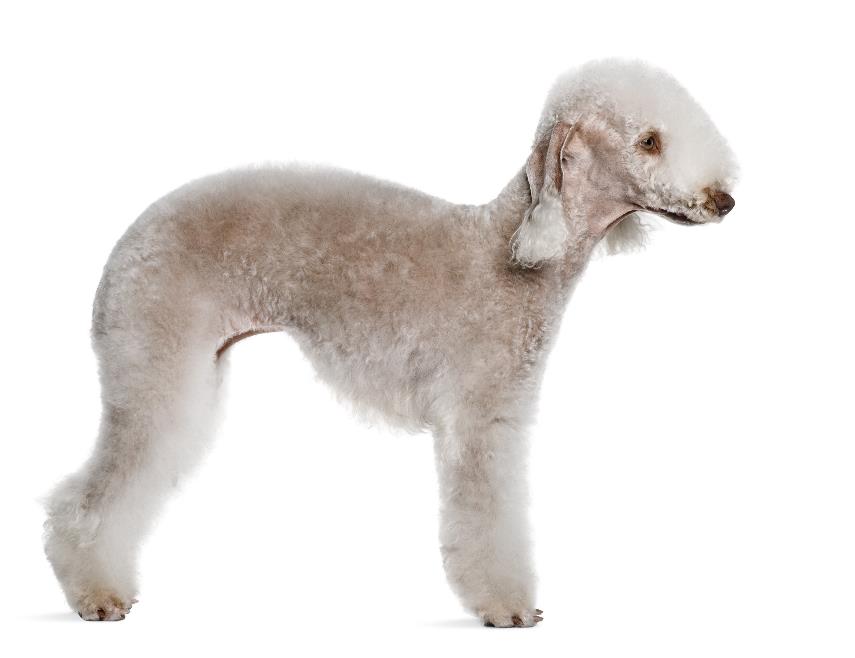 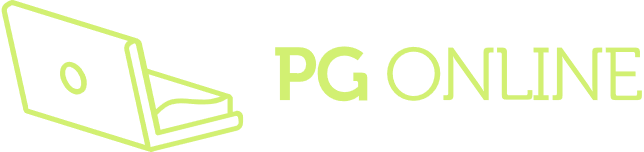 Strengths and weaknesses
Strengths and weaknesses of machine learning
Plenary
A search engine wants to categorise photos of cities so that users can search for them
With a partner, explain how machine learning could be used to classify photos of different cities
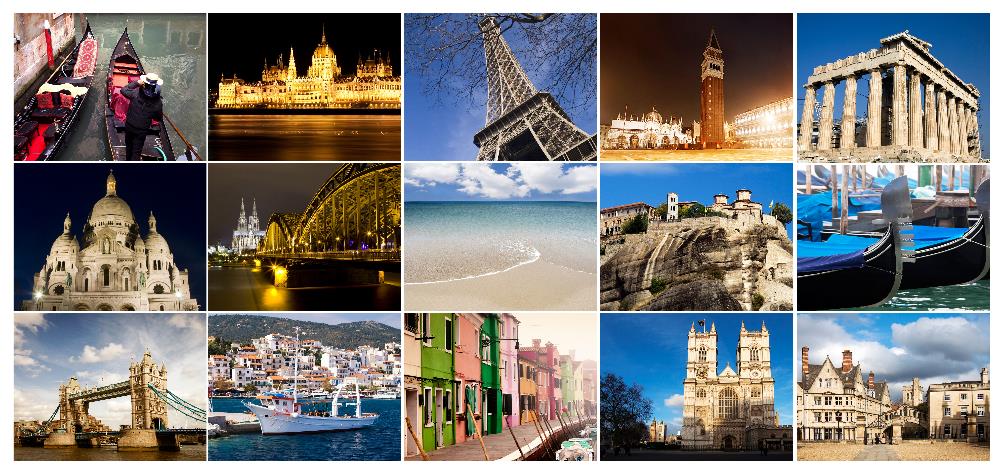 Plenary
With a partner, explain how machine learning could be used to classify photos of different cities
Training data would first be used of photos of different cities
The machine learning would then create the rules of which photos were which city
Then any new photos could be classified automatically using the rules
A probability could be given as to how close a match each photo is
The most probable images could be shown first in a search result